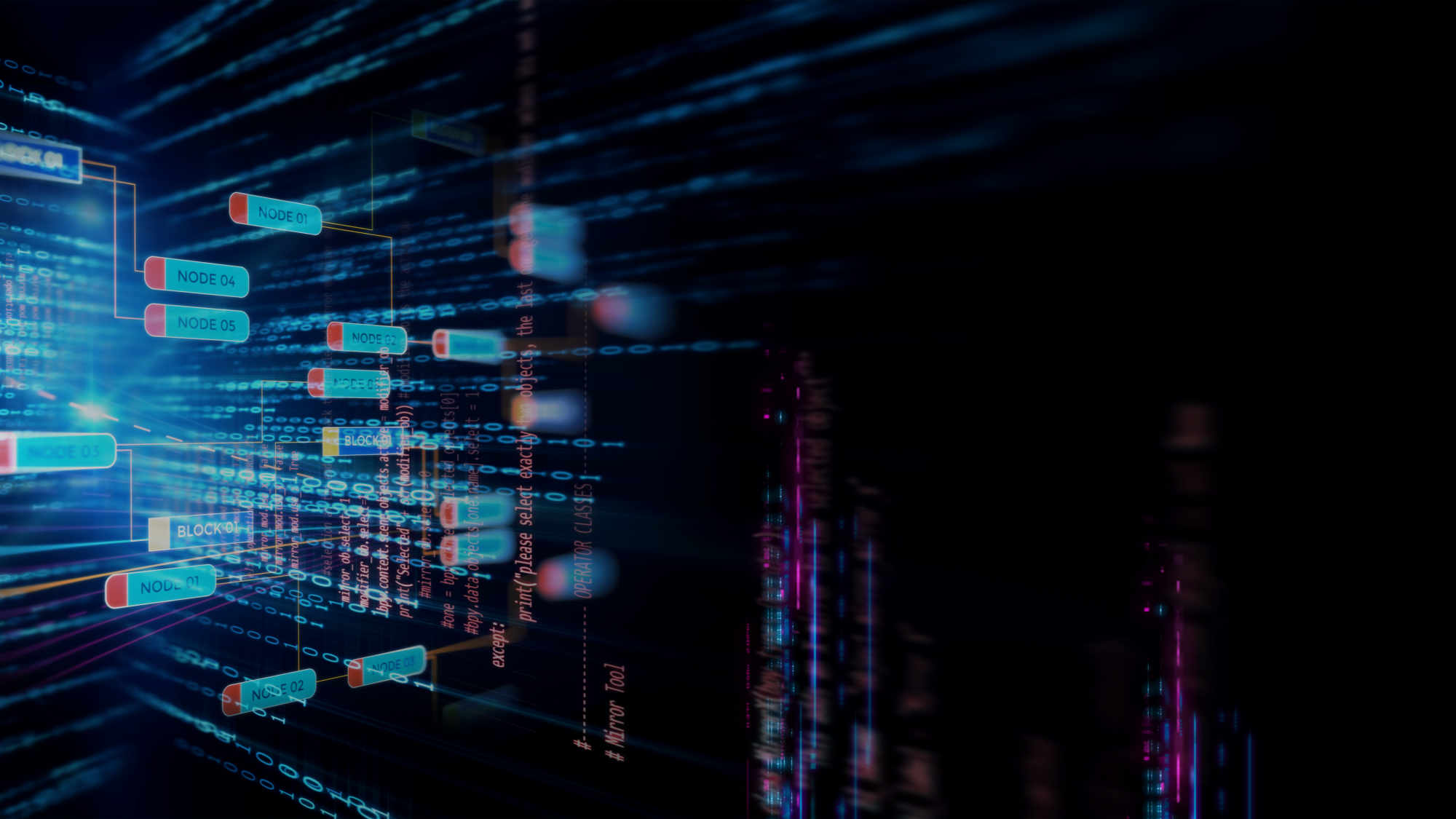 LOGO
拐点已至
元宇宙将到
THE INFLECTION POINT HAS REACHED, AND THE META UNIVERSE IS COMING
元宇宙产业及未来发展介绍
汇报人：
20XX.XX.XX
第一网络科技有限公司
1PPT NETWORK TECHNOLOGY CO., LTD
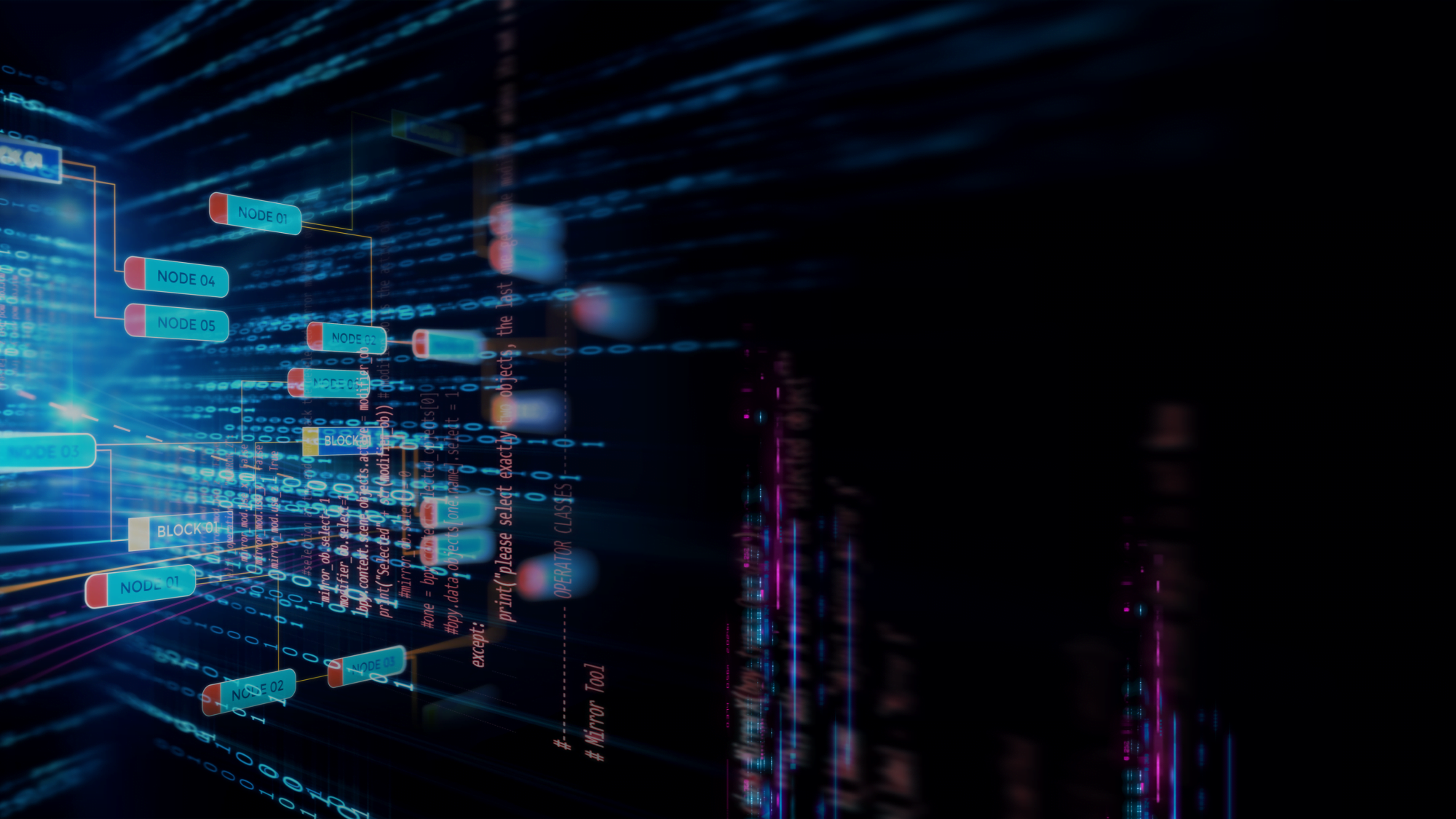 LOGO
目录
CONTENTES
04
02
03
01
元宇宙产业介绍
元宇宙发展情况
元宇宙产业介绍
元宇宙未来发展
INTRODUCTION TO METAUNIVERSE INDUSTRY
INTRODUCTION TO METAUNIVERSE INDUSTRY
INTRODUCTION TO METAUNIVERSE INDUSTRY
INTRODUCTION TO METAUNIVERSE INDUSTRY
第一网络科技有限公司
1PPT NETWORK TECHNOLOGY CO., LTD
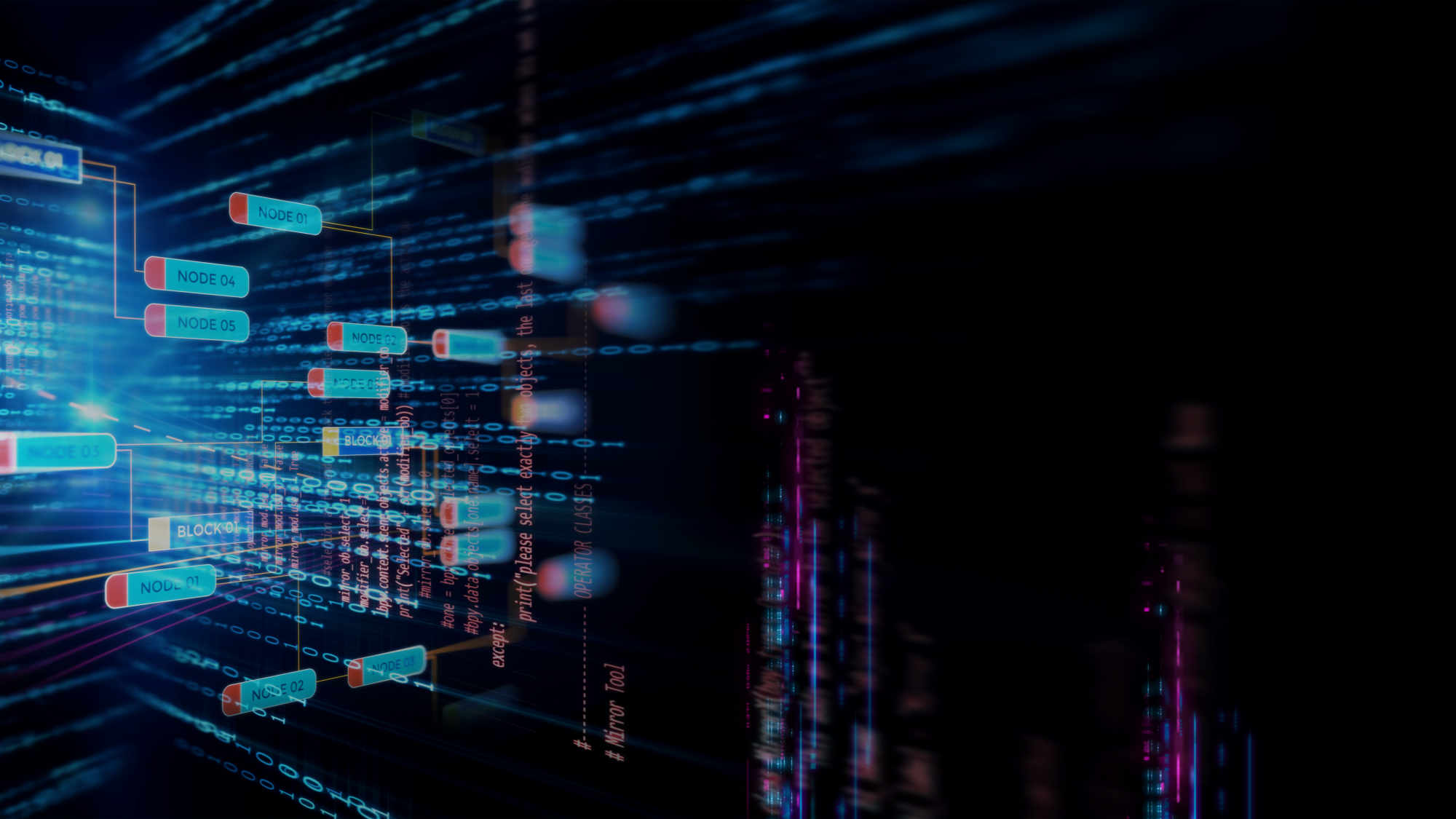 LOGO
PART 01
元宇宙产业介绍
INTRODUCTION TO METAUNIVERSE INDUSTRY
20XX.XX.XX
第一网络科技有限公司
1PPT NETWORK TECHNOLOGY CO., LTD
元宇宙产业介绍
INTRODUCTION TO METAUNIVERSE INDUSTRY
85%
73%
90%
78%
添加标题
添加标题
添加标题
添加标题
单击此处添加标题内容，内容要与标题相符，并且注意字体大小及文本匹配性。
单击此处添加标题内容，内容要与标题相符，并且注意字体大小及文本匹配性。
单击此处添加标题内容，内容要与标题相符，并且注意字体大小及文本匹配性。
单击此处添加标题内容，内容要与标题相符，并且注意字体大小及文本匹配性。
元宇宙产业介绍
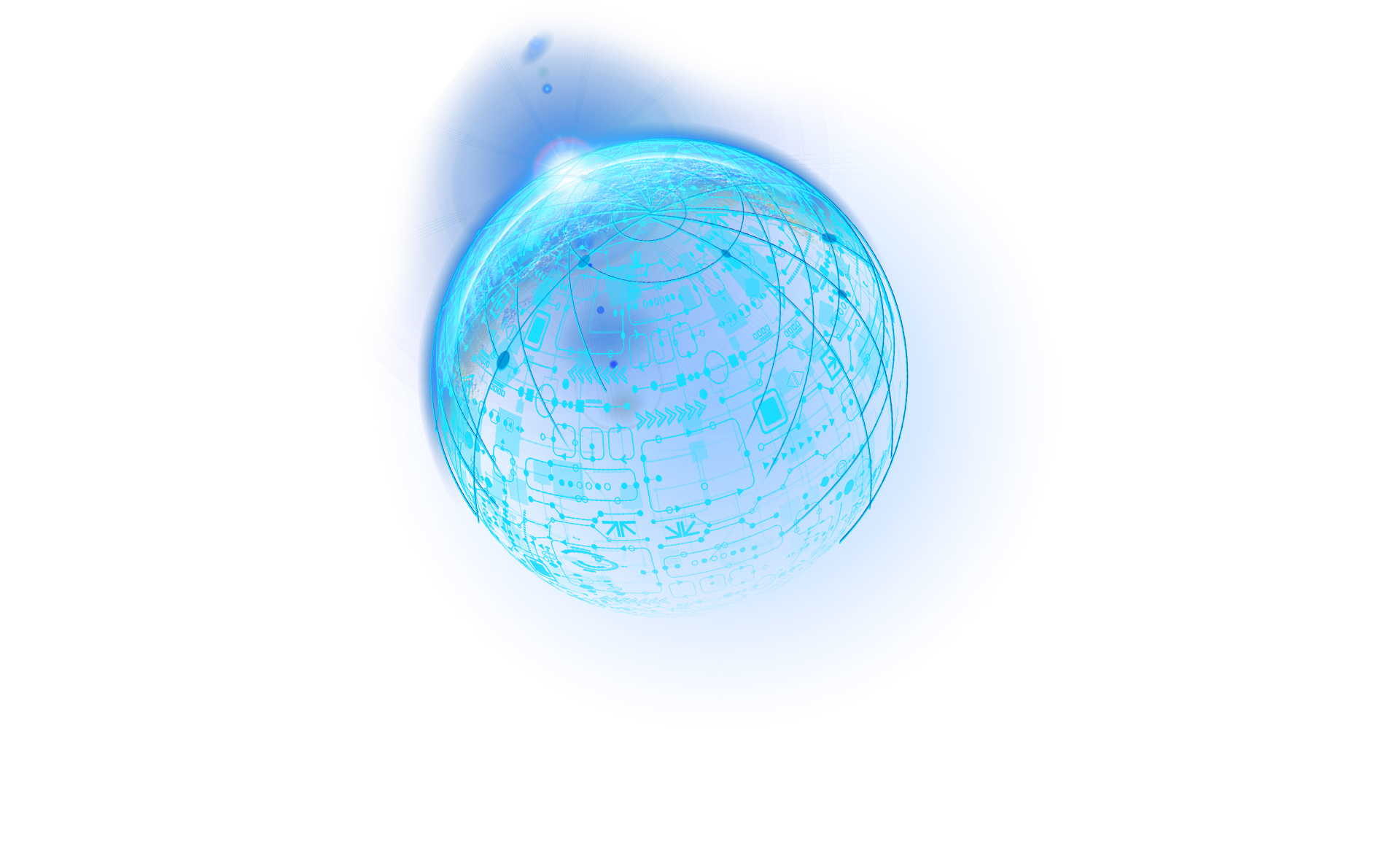 INTRODUCTION TO METAUNIVERSE INDUSTRY
添加标题
添加标题
添加标题
单击此处添加标题内容，标题要与内容相符，注意字体大小，单击此处添加标题内容。
单击此处添加标题内容，标题要与内容相符，注意字体大小，单击此处添加标题内容。
单击此处添加标题内容，标题要与内容相符，注意字体大小，单击此处添加标题内容。
元宇宙产业介绍
INTRODUCTION TO METAUNIVERSE INDUSTRY
添加标题
添加标题
请输入文本
请输入文本
添加标题
添加标题
请输入文本
请输入文本
添加标题
请输入文本
行业PPT模板http://www.1ppt.com/hangye/
元宇宙产业介绍
INTRODUCTION TO METAUNIVERSE INDUSTRY
单击此处输入标题
单击此处输入标题
单击此处输入标题
单击此处输入标题
单击此处添加标题内容内容要复合标题需要注意字体大小及文本匹配程度和专业程度。单击此处添加标题内容内容要复合标题需要注意字体大小及。
元宇宙产业介绍
INTRODUCTION TO METAUNIVERSE INDUSTRY
添加标题
添加标题
添加标题
单击此处添加标题内容，内容要与标题相符，并且注意字体大小及文本匹配性。
单击此处添加标题内容，内容要与标题相符，并且注意字体大小及文本匹配性。
单击此处添加标题内容，内容要与标题相符，并且注意字体大小及文本匹配性。
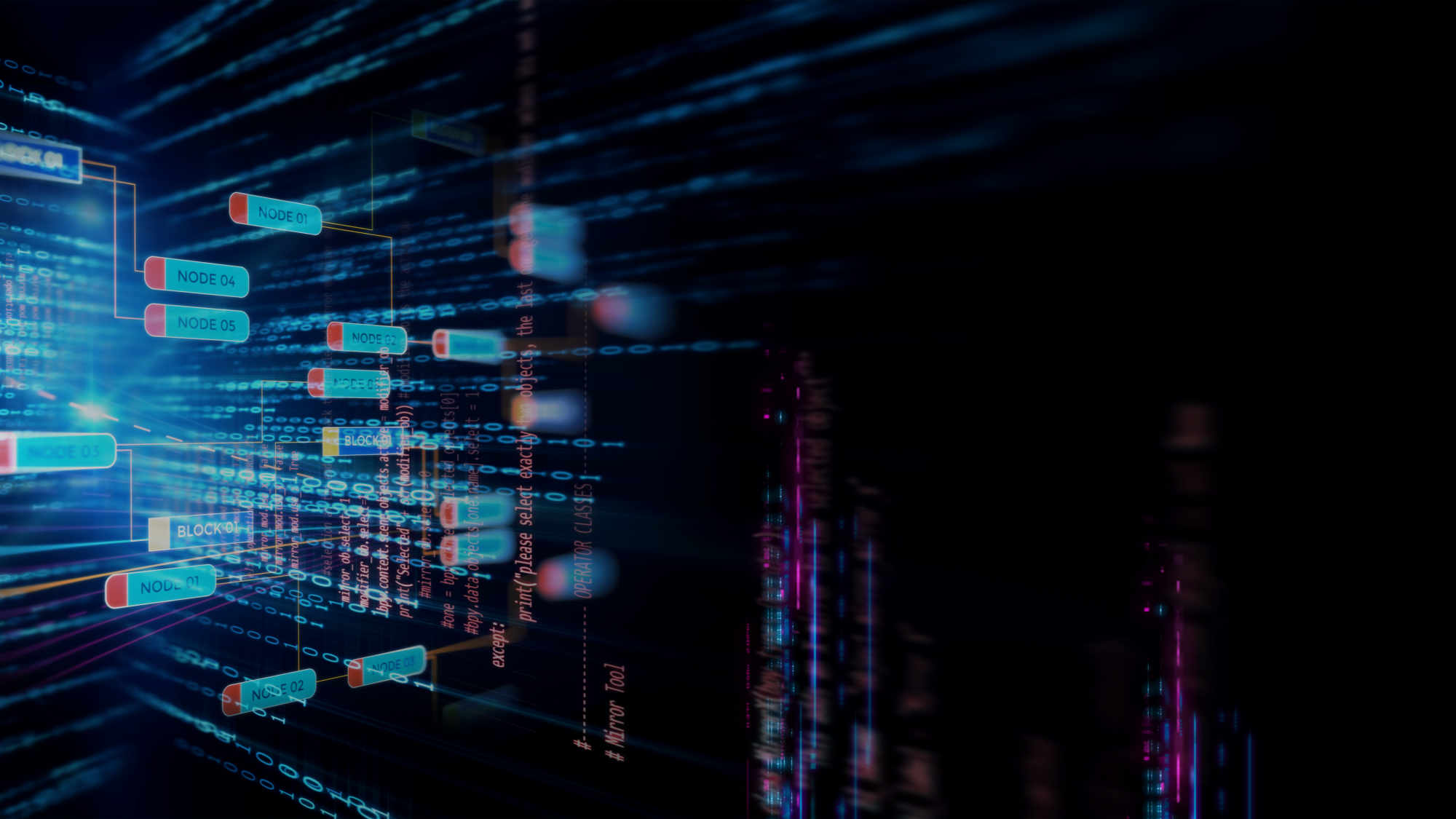 LOGO
PART 02
元宇宙发展情况
INTRODUCTION TO METAUNIVERSE INDUSTRY
20XX.XX.XX
第一网络科技有限公司
1PPT NETWORK TECHNOLOGY CO., LTD
元宇宙发展情况
INTRODUCTION TO METAUNIVERSE INDUSTRY
添加标题
添加标题
添加标题
单击此处添加标题内容，标题要与内容相符，注意字体大小,单击此处添加标题内容.
单击此处添加标题内容，标题要与内容相符，注意字体大小,单击此处添加标题内容.
单击此处添加标题内容，标题要与内容相符，注意字体大小,单击此处添加标题内容.
元宇宙发展情况
INTRODUCTION TO METAUNIVERSE INDUSTRY
单击此处添加标题内容，标题要与内容相符，注意字体大小,单击此处添加标题内。单击此处添加标题内容，标题要与内容相符，注意字体大小,单击此处添加标题内
元宇宙发展情况
INTRODUCTION TO METAUNIVERSE INDUSTRY
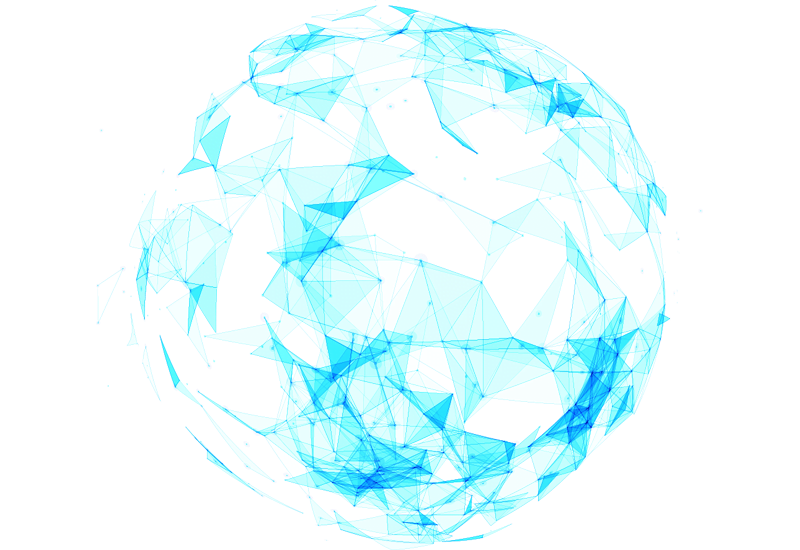 添加标题
添加标题
添加标题
添加标题
单击此处添加标题内容，标题要与内容相符，注意字体大小。
单击此处添加标题内容，标题要与内容相符，注意字体大小。
单击此处添加标题内容，标题要与内容相符，注意字体大小。
单击此处添加标题内容，标题要与内容相符，注意字体大小。
元宇宙发展情况
INTRODUCTION TO METAUNIVERSE INDUSTRY
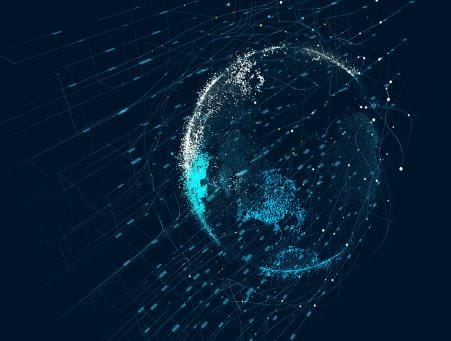 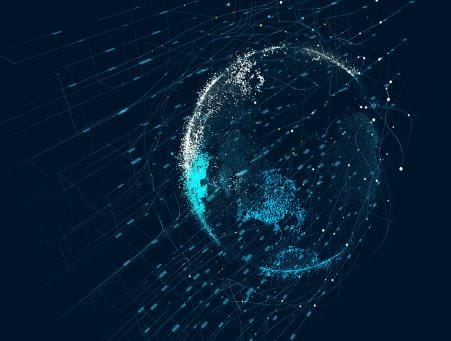 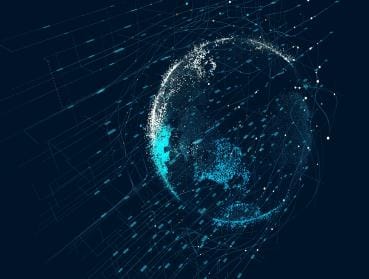 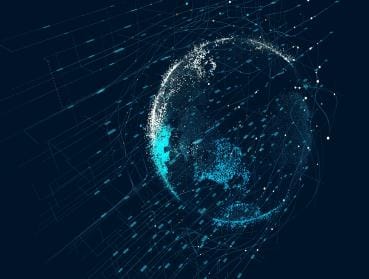 添加标题
添加标题
单击此处添加标题内容，内容要与标题相符，并且注意字体大小及文本匹配性。
单击此处添加标题内容，内容要与标题相符，并且注意字体大小及文本匹配性。
元宇宙发展情况
INTRODUCTION TO METAUNIVERSE INDUSTRY
添加标题
添加标题
添加标题
单击此处添加标题内容，标题要与内容相符，注意字体大小。
单击此处添加标题内容，标题要与内容相符，注意字体大小。
单击此处添加标题内容，标题要与内容相符，注意字体大小。
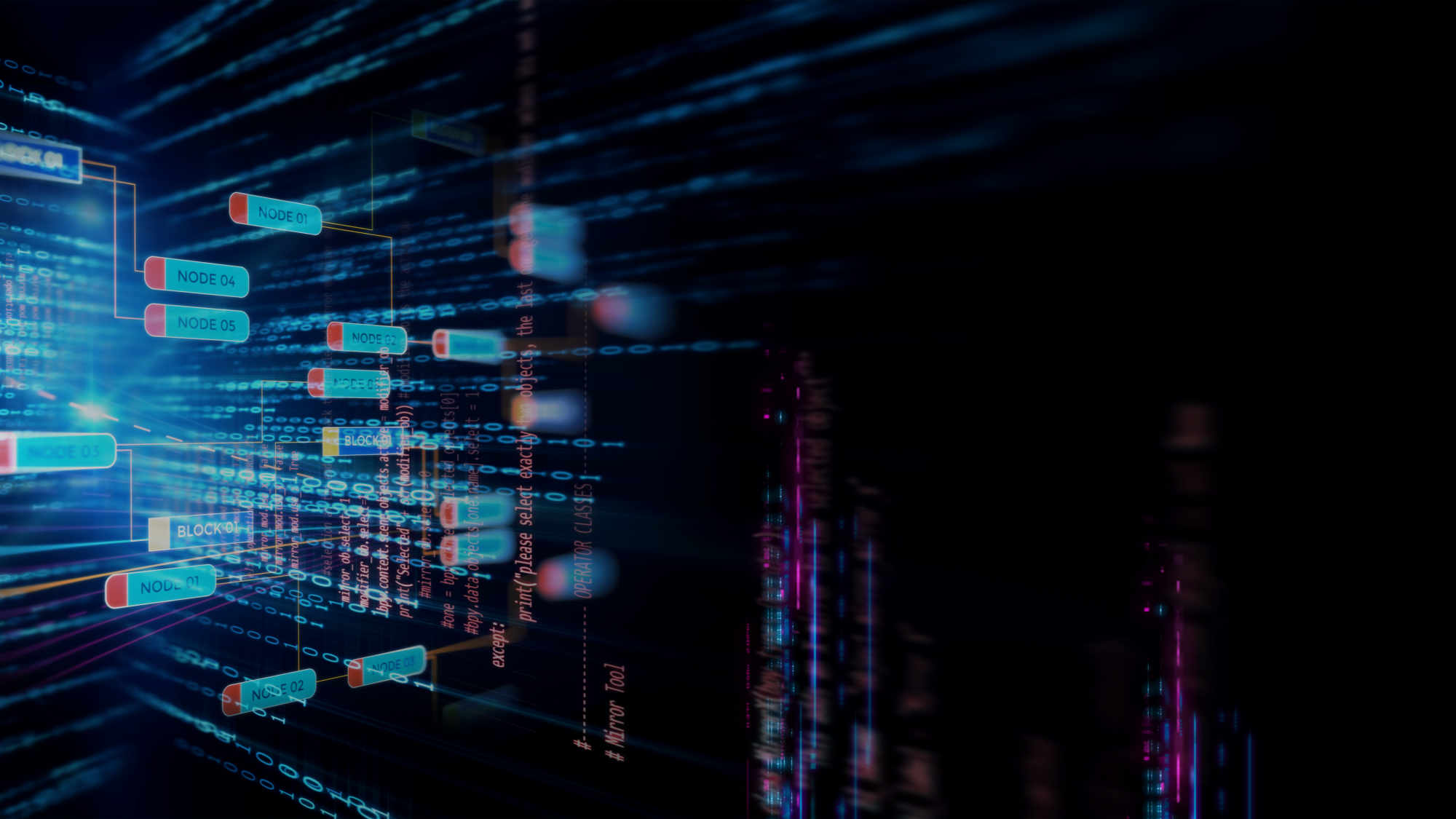 LOGO
PART 03
元宇宙产业介绍
INTRODUCTION TO METAUNIVERSE INDUSTRY
20XX.XX.XX
第一网络科技有限公司
1PPT NETWORK TECHNOLOGY CO., LTD
元宇宙产业介绍
INTRODUCTION TO METAUNIVERSE INDUSTRY
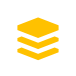 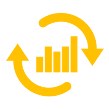 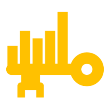 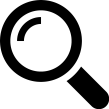 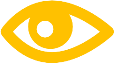 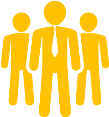 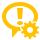 添加标题
添加标题
添加标题
添加标题
单击此处添加标题内容，标题要与内容相符，注意字体大小。
单击此处添加标题内容，标题要与内容相符，注意字体大小。
单击此处添加标题内容，标题要与内容相符，注意字体大小。
单击此处添加标题内容，标题要与内容相符，注意字体大小。
元宇宙产业介绍
INTRODUCTION TO METAUNIVERSE INDUSTRY
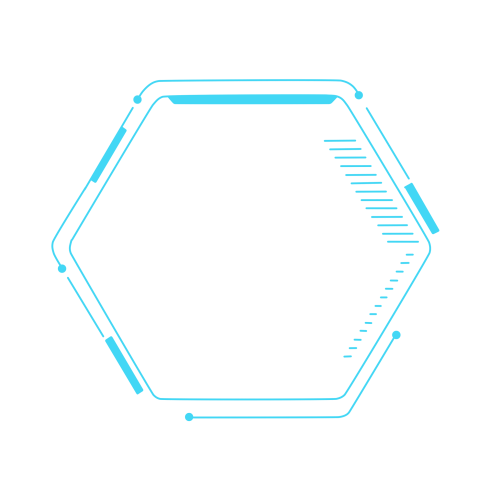 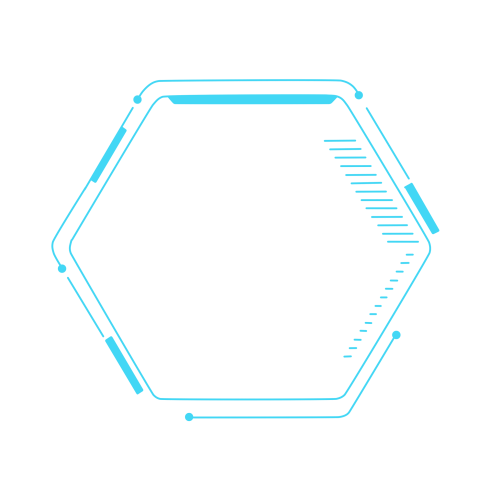 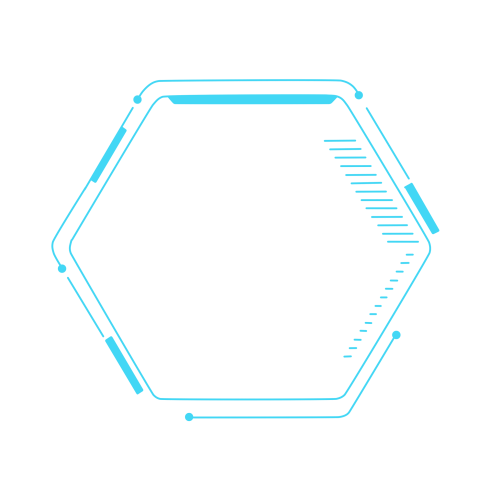 添加标题
添加标题
添加标题
单击此处添加标题内容，标题要与内容相符，注意字体大小。
单击此处添加标题内容，标题要与内容相符，注意字体大小。
单击此处添加标题内容，标题要与内容相符，注意字体大小。
元宇宙产业介绍
INTRODUCTION TO METAUNIVERSE INDUSTRY
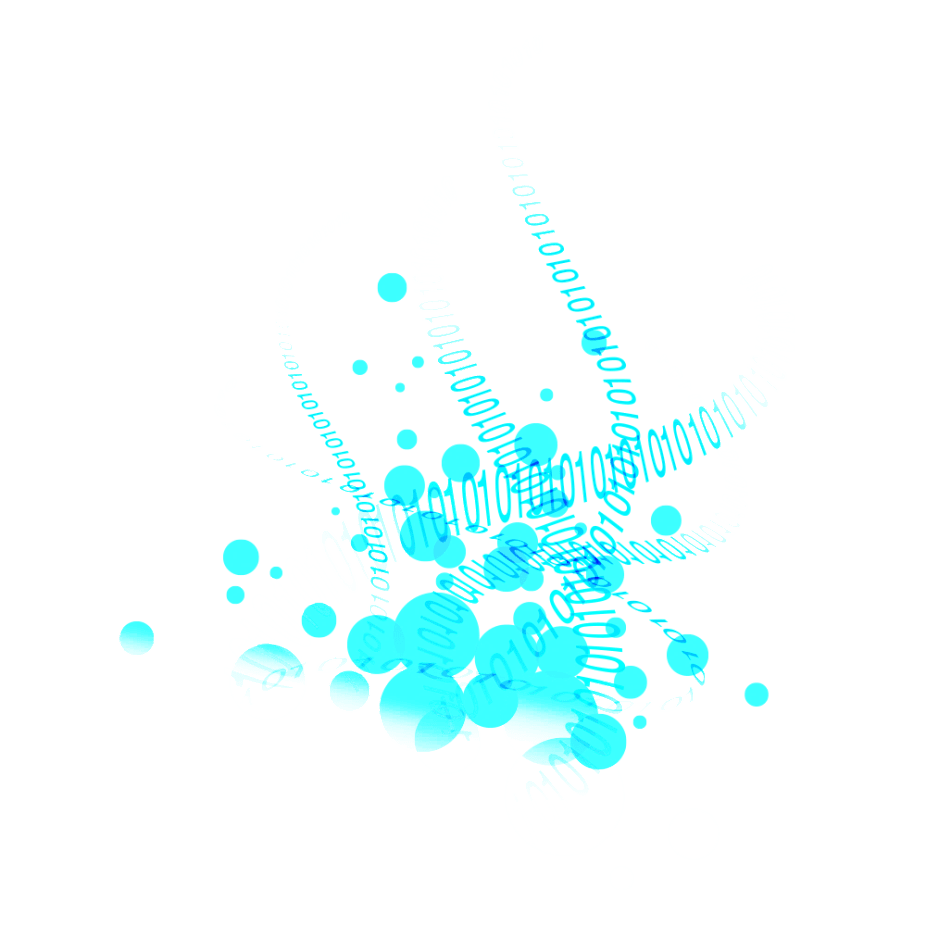 添加标题
添加标题
添加标题
01
02
03
单击此处添加标题内容，标题要与内容相符，注意字体大小。
单击此处添加标题内容，标题要与内容相符，注意字体大小。
单击此处添加标题内容，标题要与内容相符，注意字体大小。
元宇宙产业介绍
INTRODUCTION TO METAUNIVERSE INDUSTRY
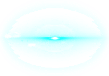 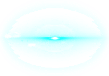 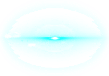 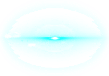 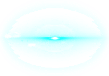 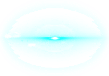 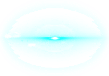 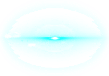 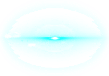 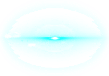 添加标题
添加标题
添加标题
单击此处添加标题内容，内容要与标题相符，并且注意字体大小及文本匹配性。
单击此处添加标题内容，内容要与标题相符，并且注意字体大小及文本匹配性。
单击此处添加标题内容，内容要与标题相符，并且注意字体大小及文本匹配性。
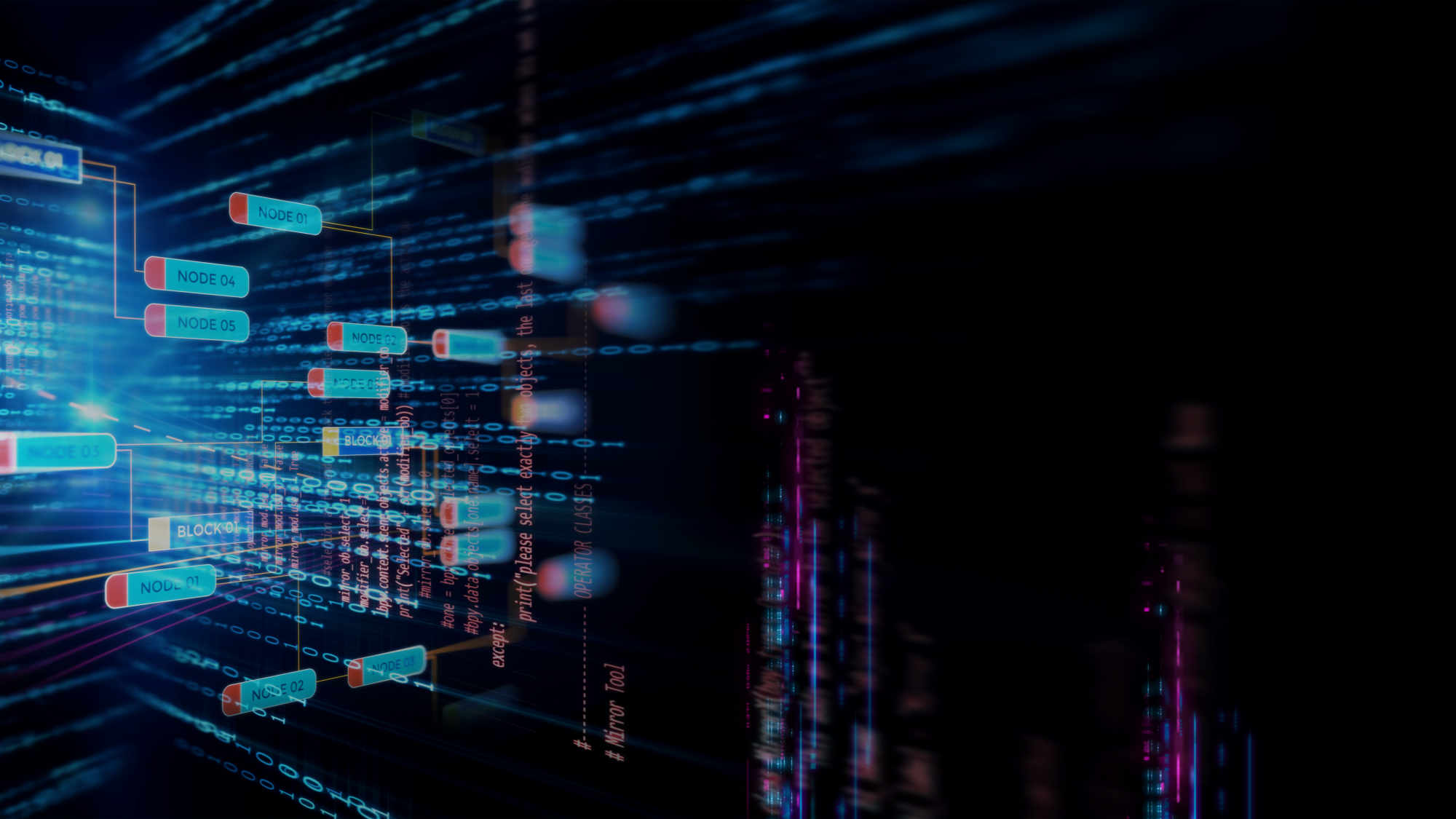 LOGO
PART 04
元宇宙未来发展
INTRODUCTION TO METAUNIVERSE INDUSTRY
20XX.XX.XX
第一网络科技有限公司
1PPT NETWORK TECHNOLOGY CO., LTD
元宇宙未来发展
INTRODUCTION TO METAUNIVERSE INDUSTRY
添加标题
添加标题
添加标题
添加标题
单击此处添加标题内容，标题要与内容相符，注意字体大小。
单击此处添加标题内容，标题要与内容相符，注意字体大小。
单击此处添加标题内容，标题要与内容相符，注意字体大小。
单击此处添加标题内容，标题要与内容相符，注意字体大小。
元宇宙未来发展
INTRODUCTION TO METAUNIVERSE INDUSTRY
01
02
添加标题
添加标题
添加标题
添加标题
单击此处添加标题内容，标题要与内容相符，注意字体大小。
单击此处添加标题内容，标题要与内容相符，注意字体大小。
单击此处添加标题内容，标题要与内容相符，注意字体大小。
单击此处添加标题内容，标题要与内容相符，注意字体大小。
元宇宙未来发展
INTRODUCTION TO METAUNIVERSE INDUSTRY
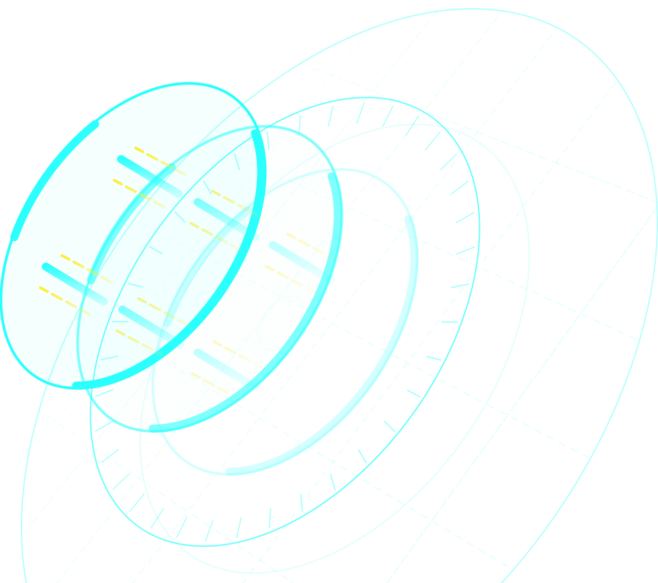 添加标题
添加标题
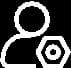 单击此处添加标题内容，标题要与内容相符，注意字体大小。
单击此处添加标题内容，标题要与内容相符，注意字体大小。
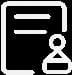 元宇宙未来发展
INTRODUCTION TO METAUNIVERSE INDUSTRY
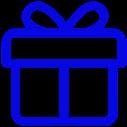 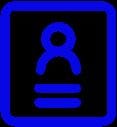 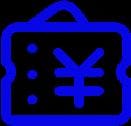 添加标题
添加标题
添加标题
单击此处添加标题内容，内容要与标题相符，并且注意字体大小及文本匹配性。
单击此处添加标题内容，内容要与标题相符，并且注意字体大小及文本匹配性。
单击此处添加标题内容，内容要与标题相符，并且注意字体大小及文本匹配性。
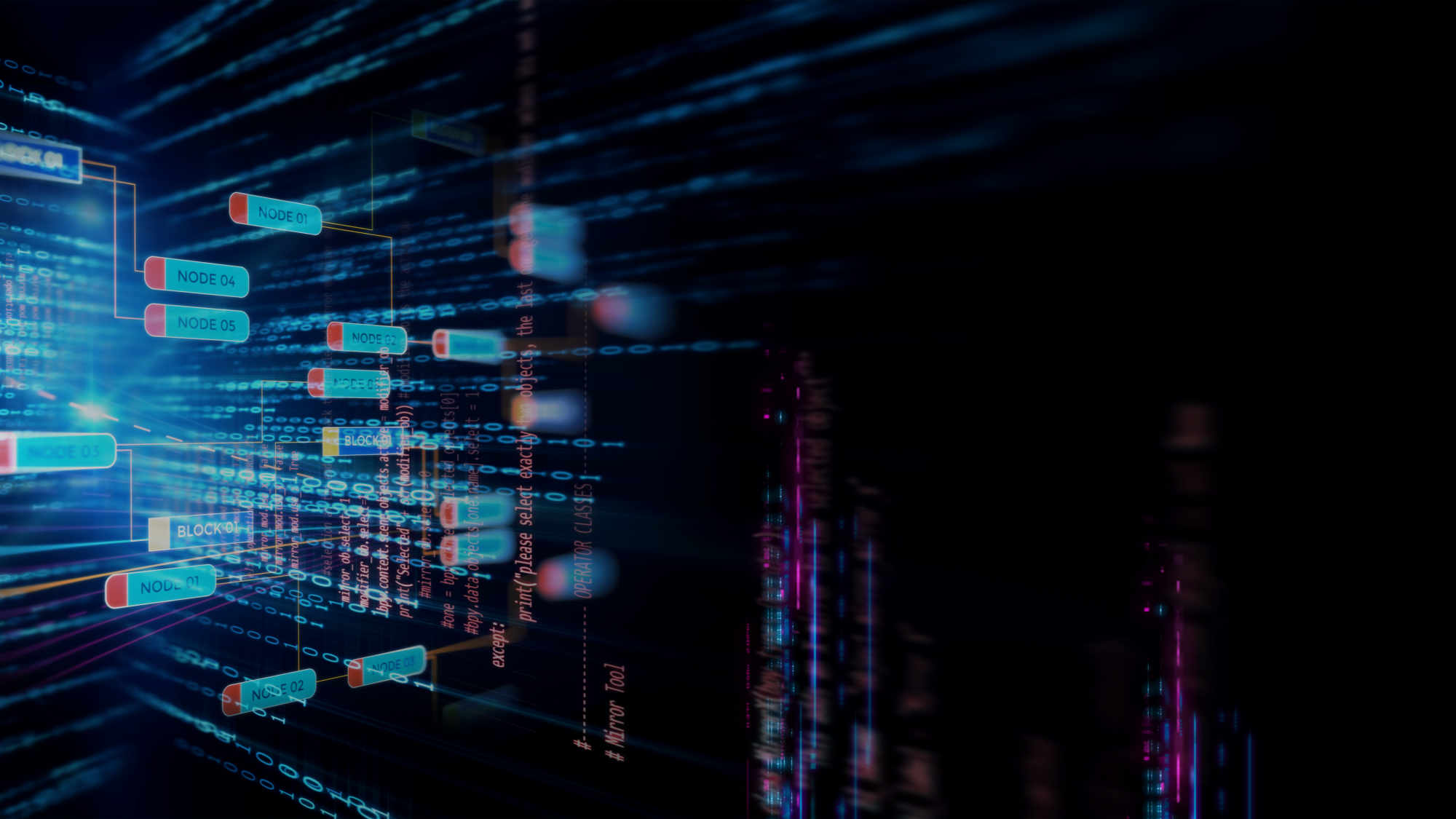 LOGO
谢谢观看
THE INFLECTION POINT HAS REACHED, AND THE META UNIVERSE IS COMING
元宇宙产业及未来发展介绍
汇报人：
20XX.XX.XX
第一网络科技有限公司
1PPT NETWORK TECHNOLOGY CO., LTD